Гіпофіз, епіфіз, щитоподібна залоза
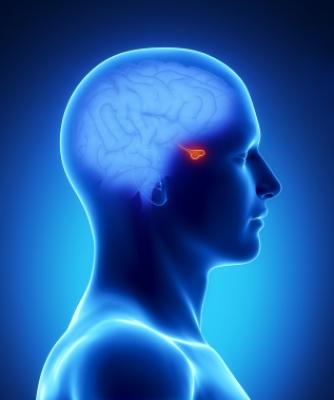 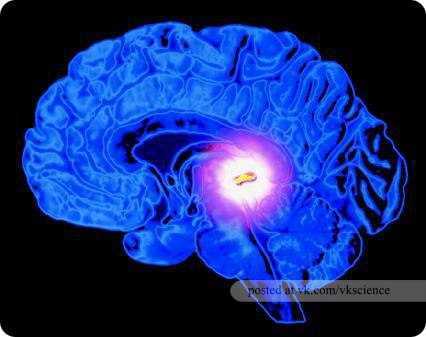 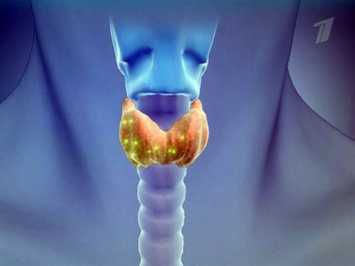 Гіпоталамус
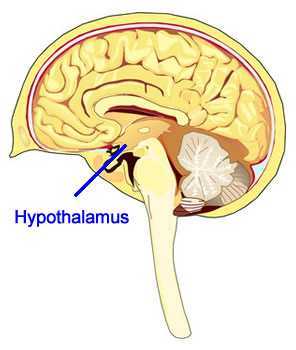 Гіпоталамус
Клітини гіпоталамуса виробляють нейрогормони
Гіпофіз
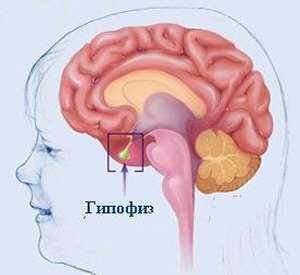 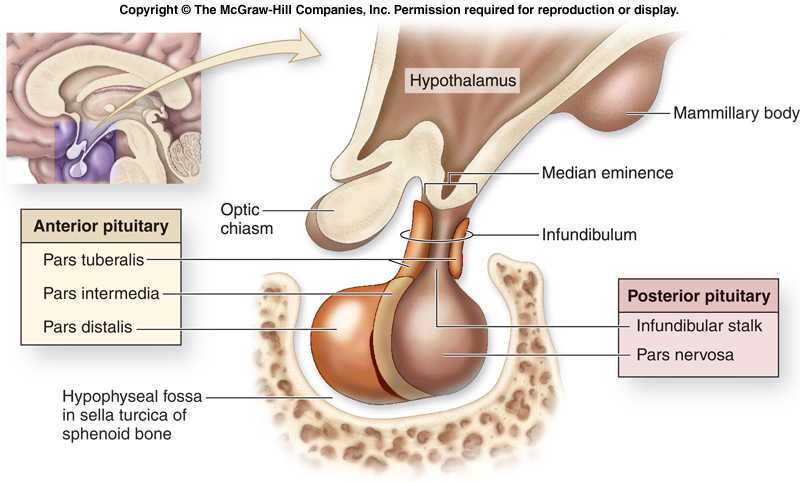 Нейрогіпофіз
Турецьке сідло, дно черепа
Нейрогормони накопичуються у задній частині гіпофіза - нейрогіпофізі
Гіпофіз (нейрогіпофіз)
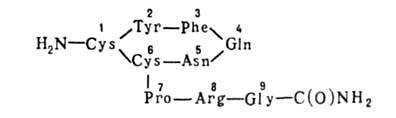 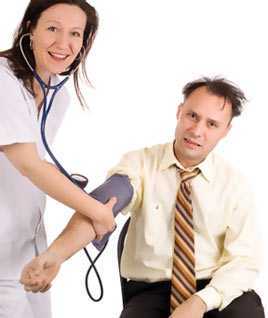 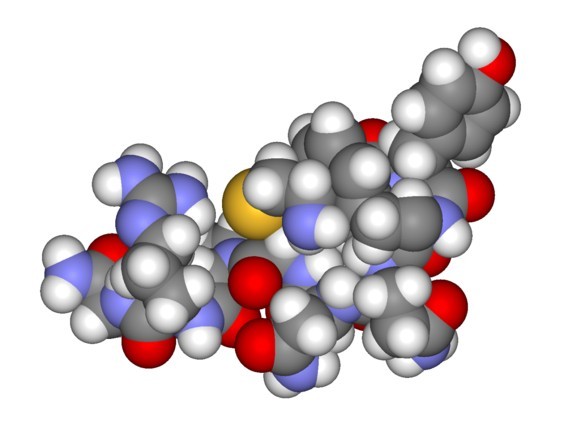 Нейрогормон вазопресин (антидіуретичний) 
підвищує артеріальний тиск
Гіпофіз (нейрогіпофіз)
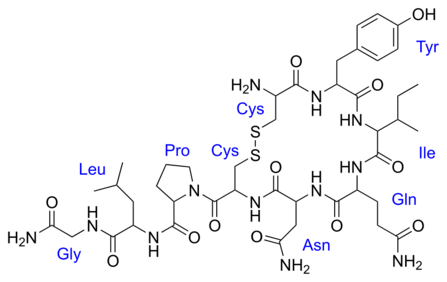 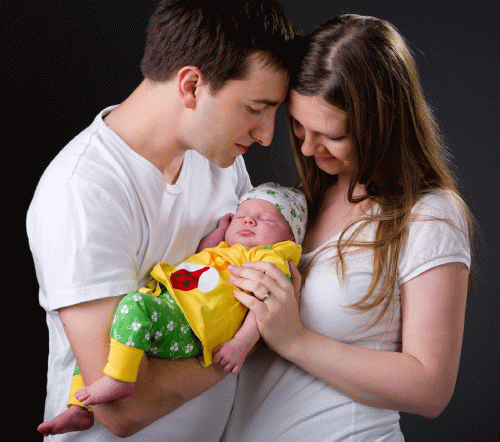 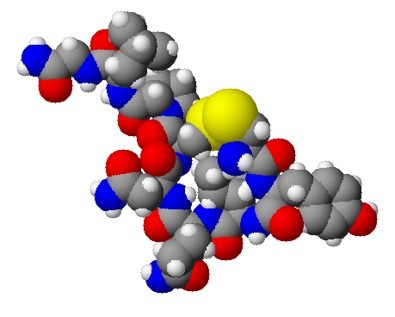 Нейрогормон окситоцин 
керує скороченням матки, лактацією, деякими емоціями
Гіпофіз
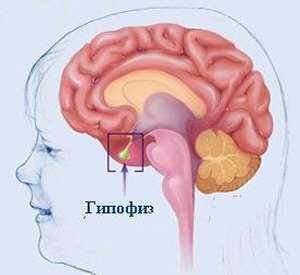 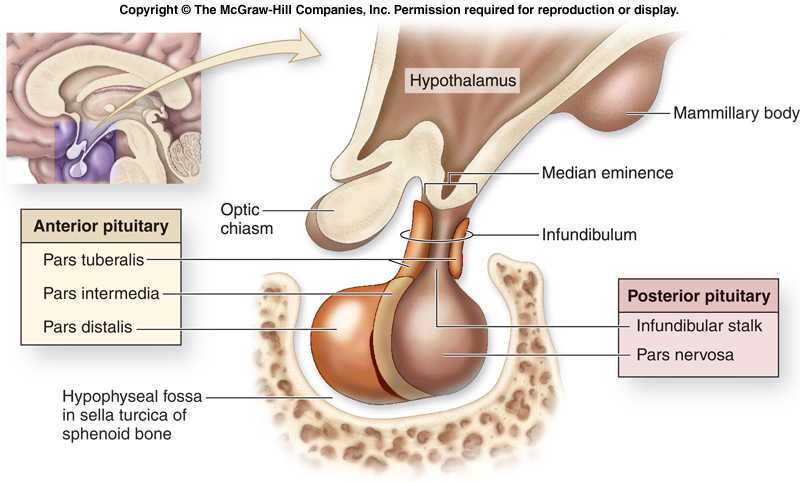 Аденогіпофіз
Турецьке сідло, дно черепа
Передня частина гіпофіза – аденогіпофіз – під дією нейрогормонів виробляє 8 гормонів
Гіпофіз (аденогіпофіз)
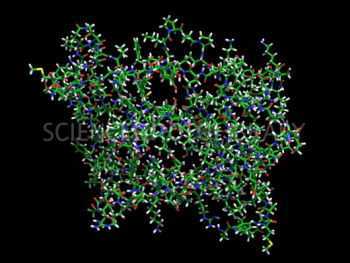 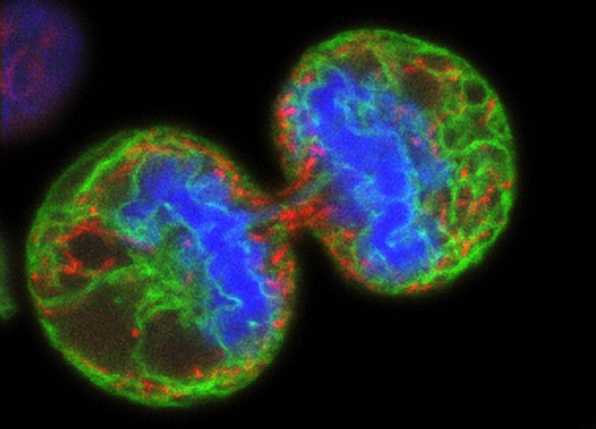 Ефекторний гормон росту соматотропін 
діє на процеси росту і поділу клітин
Гіпофіз (аденогіпофіз)
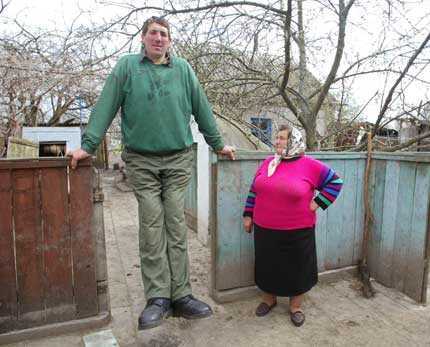 Особливо чутлива до соматотропіну кісткова і хрящова тканина. Надлишок соматотропіну у дитячому віці прзводить до гігантизму
Гіпофіз (аденогіпофіз)
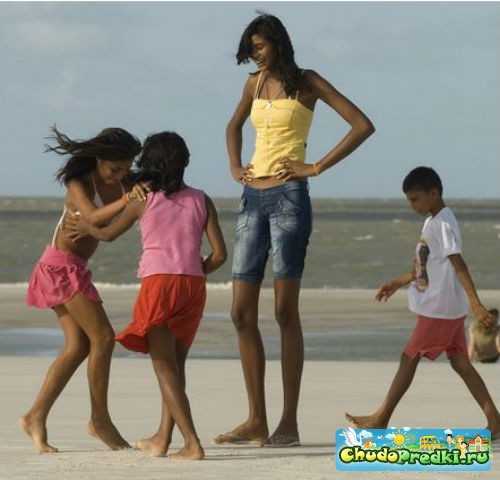 Гігантизм можна підозрювати у чоловіків вище 200 см і жінок вище 190 см
Гіпофіз (аденогіпофіз)
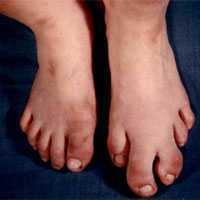 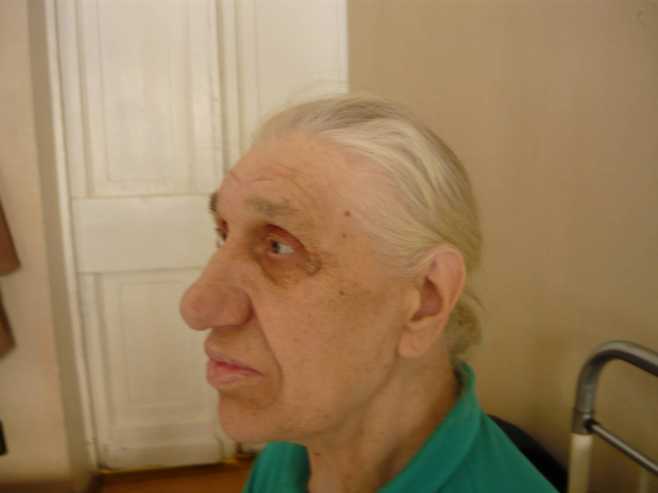 Надлишок гормону у дорослому віці призводить до акромегалії
Гіпофіз (аденогіпофіз)
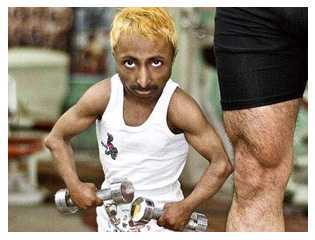 Недостача соматотропіну у дитячому віці призводить до карликовості
Гіпофіз (аденогіпофіз)
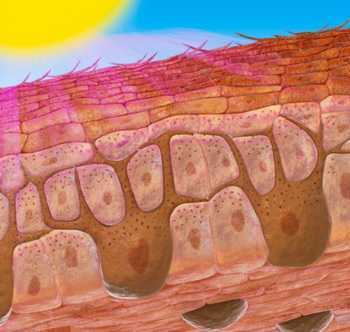 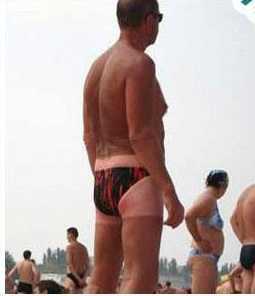 Ефекторний гормон меланотропін стимулює утворення меланіну
Гіпофіз (аденогіпофіз)
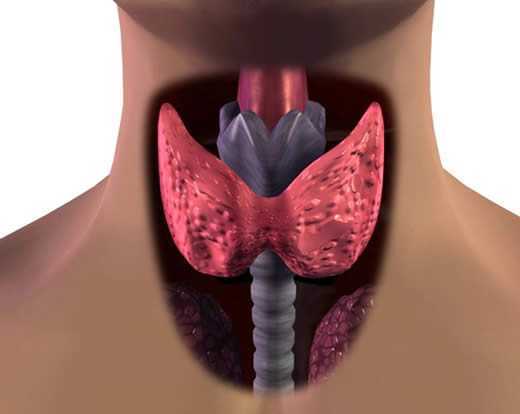 Регуляторний тиреотропний гормон                              впливає на роботу щитоподібної залози
Гіпофіз (аденогіпофіз)
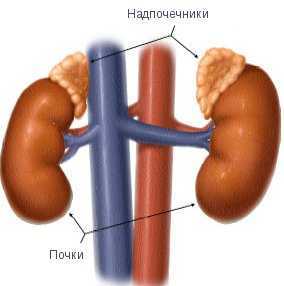 Регуляторний адренокортикотропний гормон впливає на роботу надниркових залоз
Гіпофіз (аденогіпофіз)
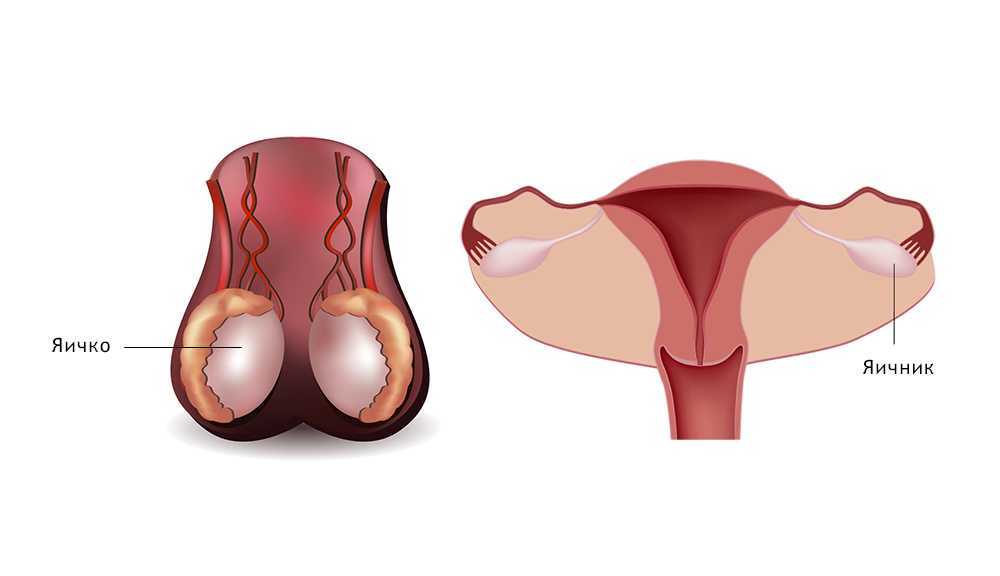 Регуляторні гонадотропні гормони                                  впливають  на роботу статевих залоз
Епіфіз
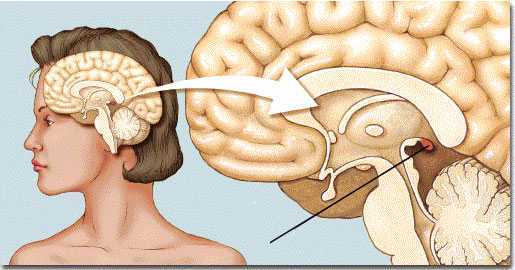 Шишкоподібна залоза (епіфіз)
находиться у проміжному мозку
Епіфіз
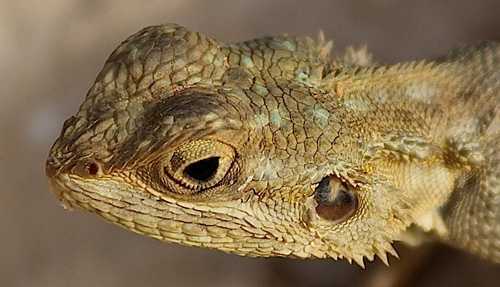 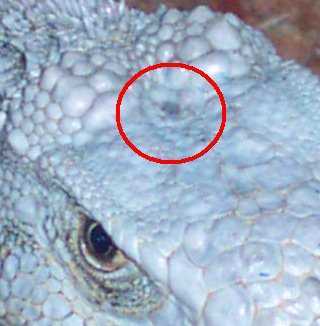 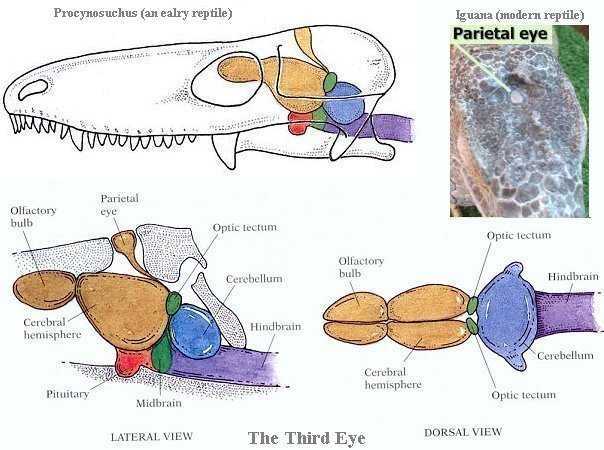 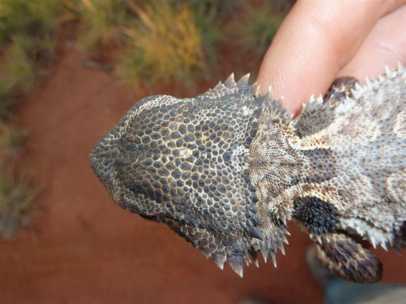 Це тім’яне око рептилій – світлочутливе утворення
Епіфіз
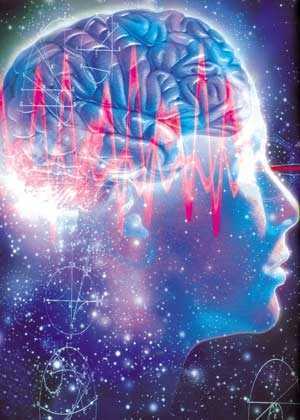 У людини епіфіз – біологічний годинник
Епіфіз
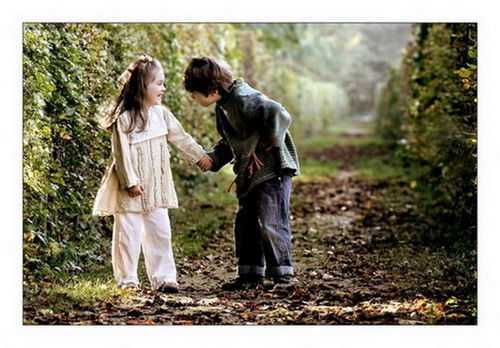 Гормон мелатонін стримує передчасний статевий розвиток у дітей
Епіфіз
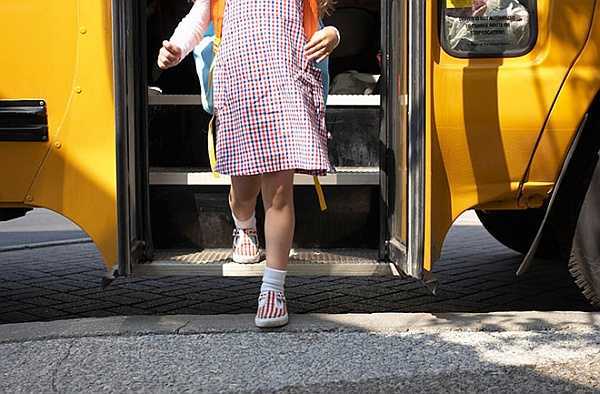 Нестача гормону призводить до передчасного статевого розвитку і пригнічує ріст
Епіфіз
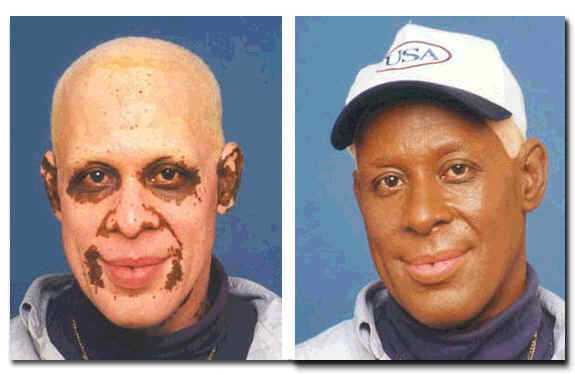 Мелатонін пригнічує утворення меланіну. 
Порушення можуть призвести до вітиліго або надмірної пігментації
Щитоподібна залоза
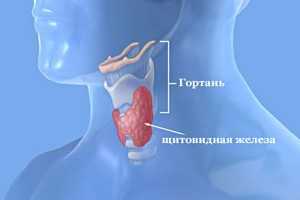 Виробляє йодовмісний гормон тироксин під контролем тиреотропного гормону
Щитоподібна залоза
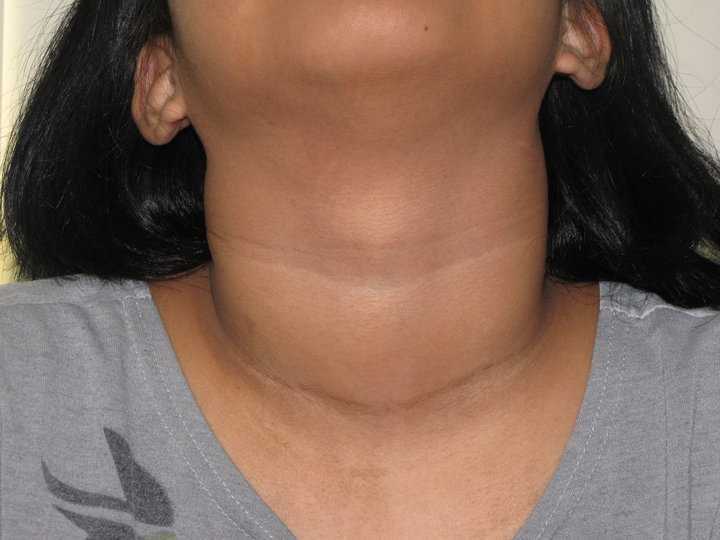 Збільшення розмірів щитоподібної залози - зоб
Щитоподібна залоза
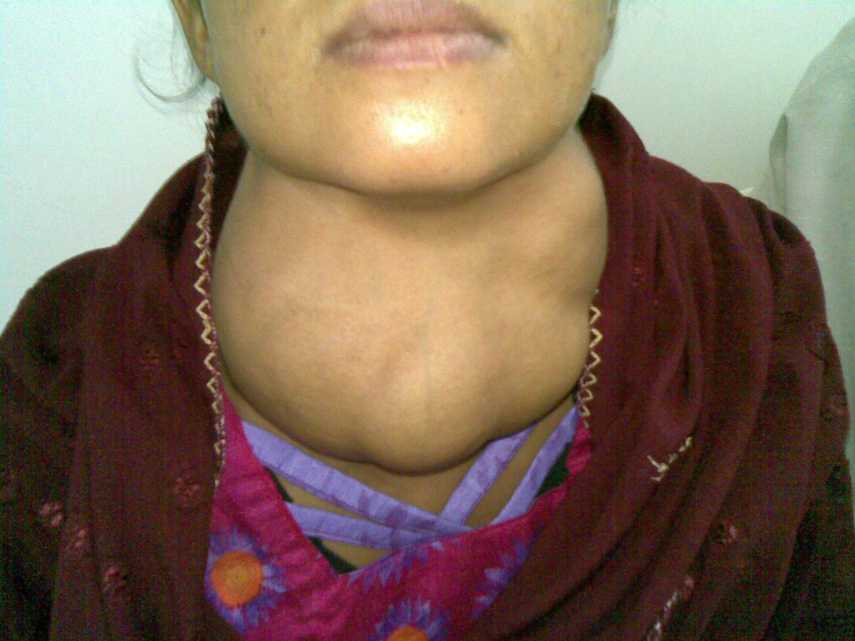 Ендемічний зоб виникає при постійній нестачі йоду у воді і продуктах
Щитоподібна залоза
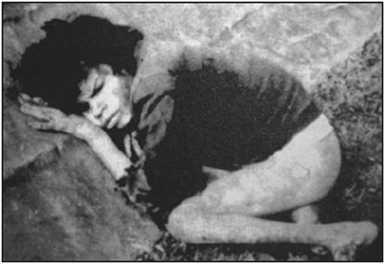 При цьому тироксину виробляється недостатньо – гіпотиреоз.         У дитячому віці виникає кретинізм                                                   (затримка розвитку і недоумкуватість)
Щитоподібна залоза
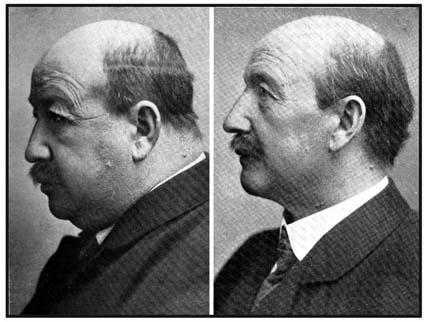 Гіпотиреоз у дорослому віці призводить до мікседеми
 (сонливість, набряки, зниження працездатності, сповільнення обміну речовин)
Щитоподібна залоза
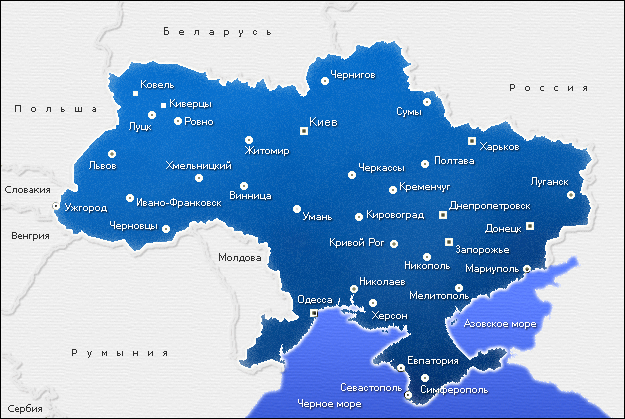 Україна теж належить до йододефіцитних територій
Щитоподібна залоза
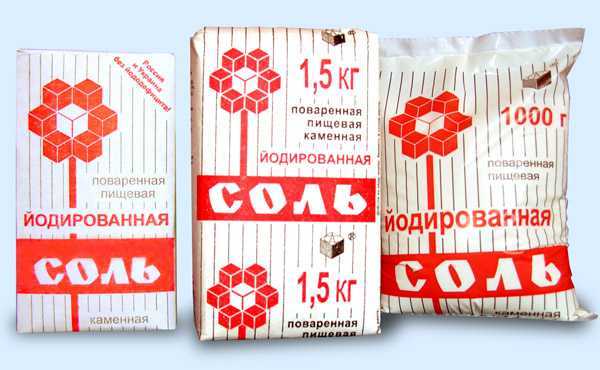 Дешевий та ефективний спосіб подолання йододефіциту
Щитоподібна залоза
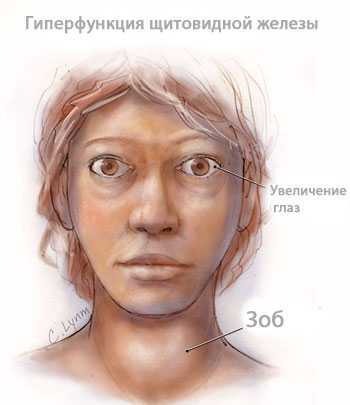 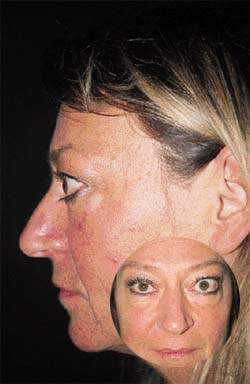 Гіперфункція спричиняє базедову хворобу                                                     (прискорення обміну речовин, збудливість, тремтіння, схуднення)
Гормони
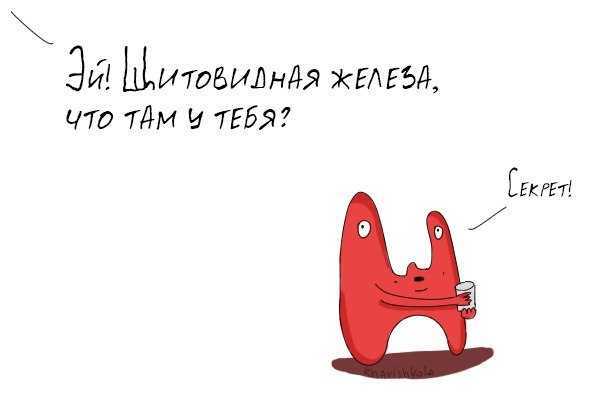 Гормони
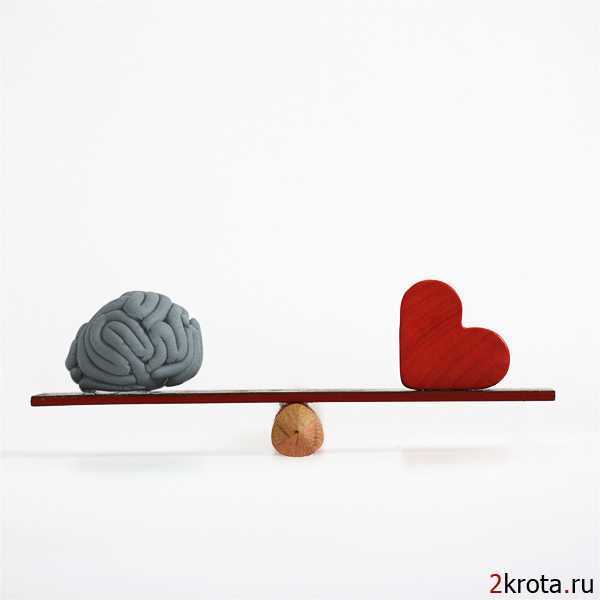 Часто розум не може з ними справитися